CHÀO MỪNG CÁC CÔ VỀ THĂM LỚP LÁ 1– TRƯỜNG MẦM NON HOA HUỆ
LĨNH VỰC PHÁT TRIỂN NHẬN THỨCHOẠT ĐỘNG: KHÁM PHÁ KHOA HỌC
Chủ đề nhánh: Ngày hội của cô giáo
Đề tài: Trò chuyện về ngày quốc tế phụ nữ 8/3
Người dạy: Dương Thị Bưởi 
 Dạy lớp : lá 1 _ Ngày dạy: 2/3/2023
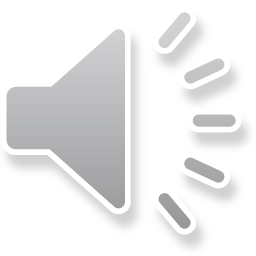 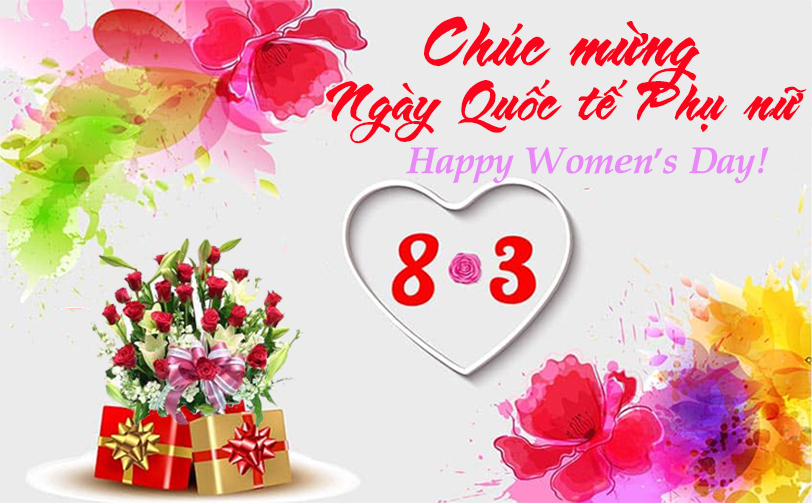 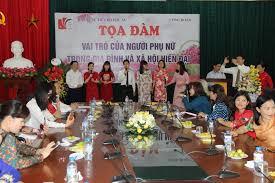 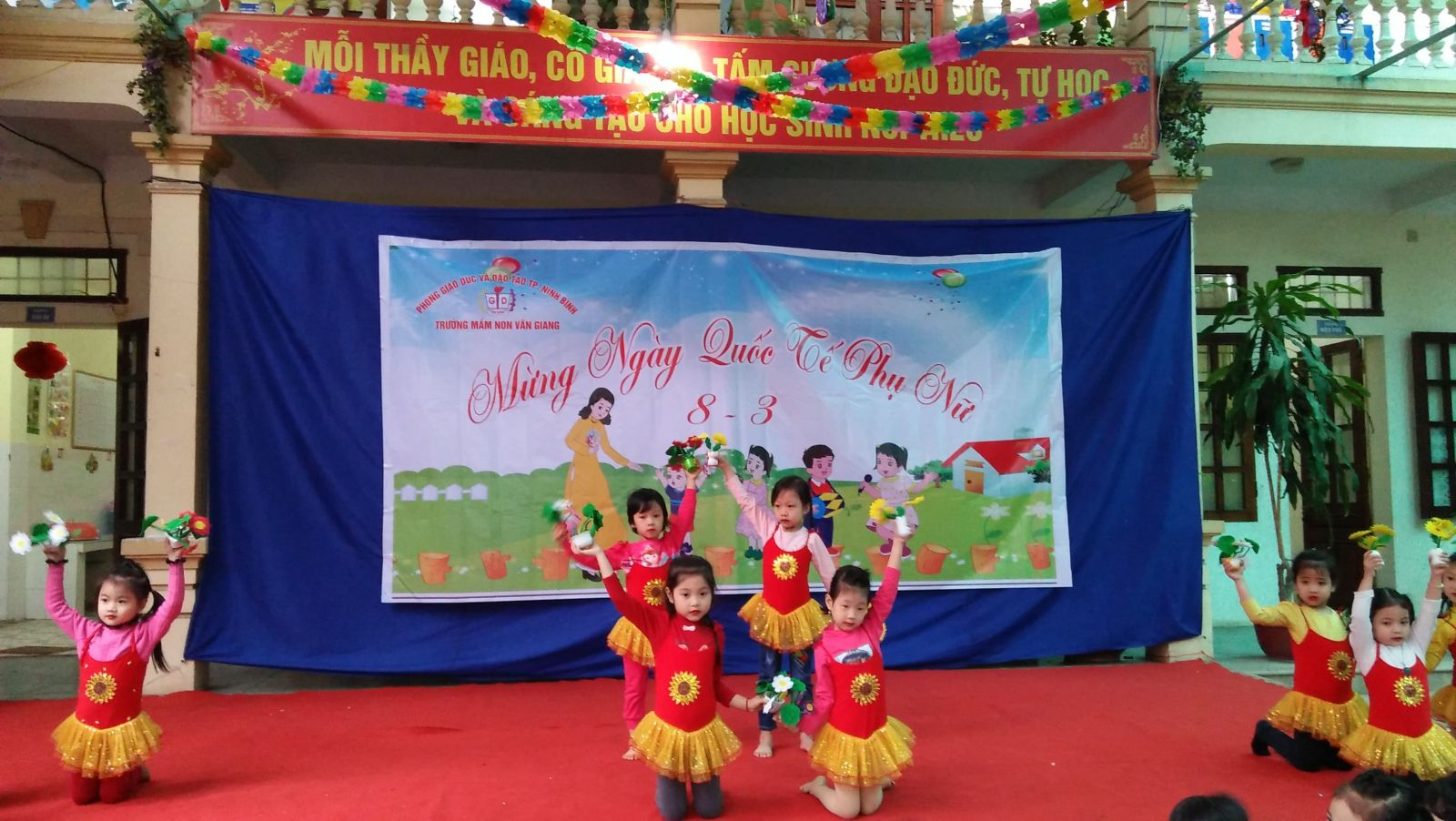 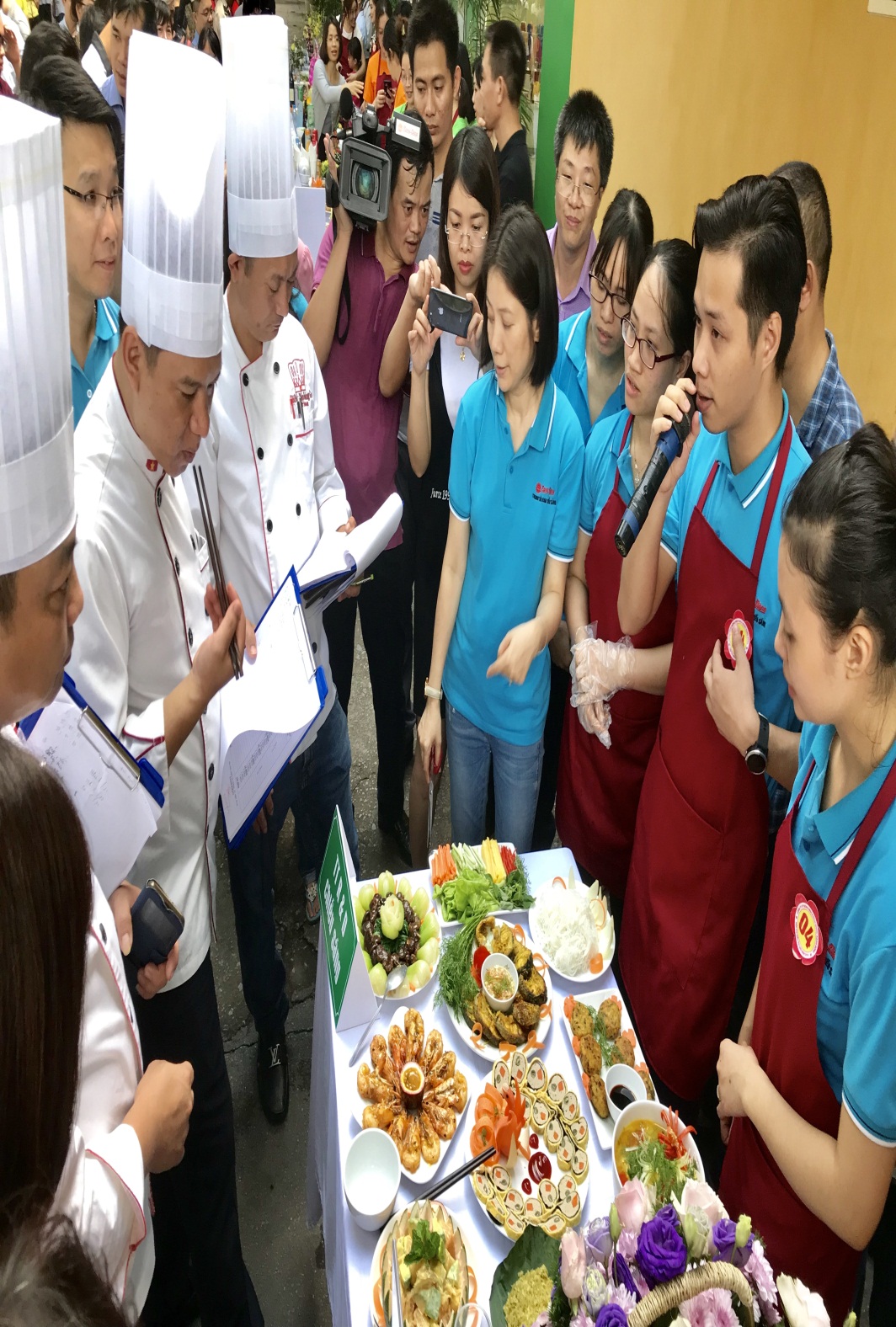 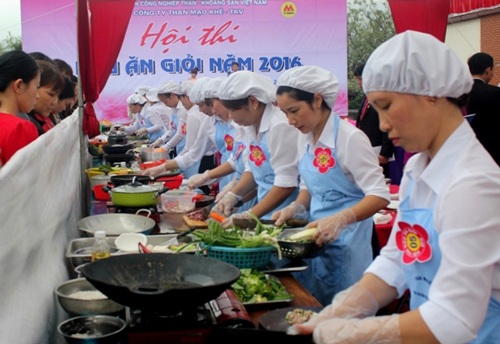 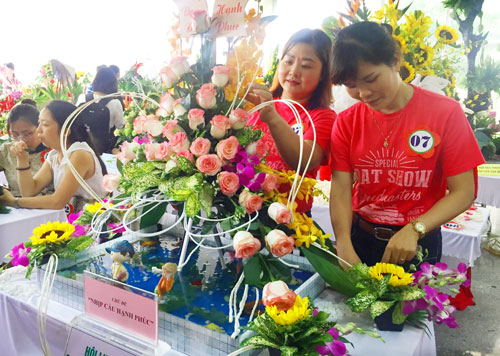 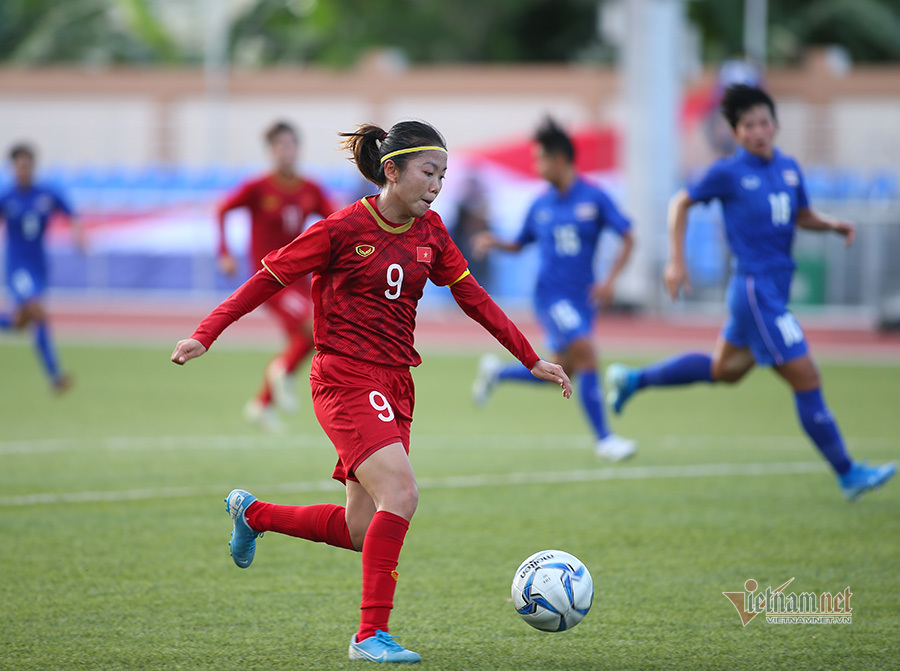 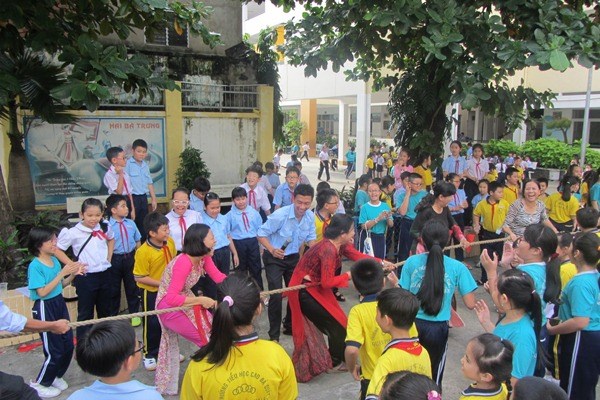 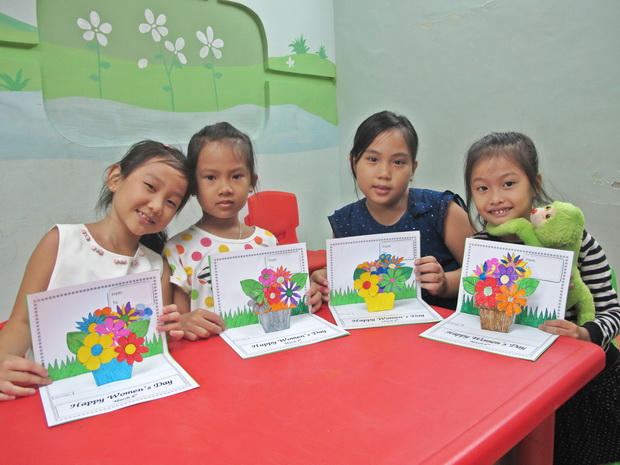 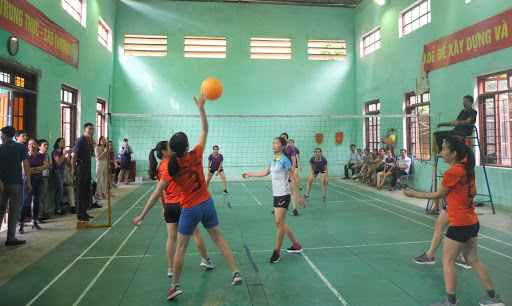 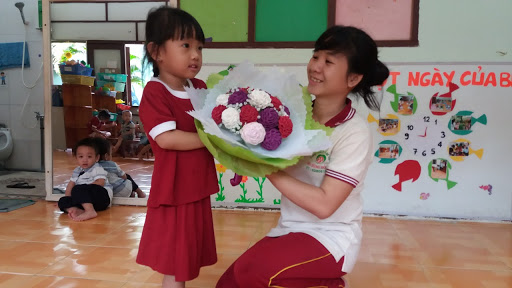 - Trò chơi 1: thử tài bé yêu.-   Trò chơi 2: Bé khéo tay- Múa tặng cô